CHIRURGIE - ÚVOD
Definice chirurgie
Předoperační péče
1
Lékařská fakulta Masarykovy univerzity, Ústav zdrvotnických věd
CHIRURGIE
Chirurgie = cheir (ruka) a ergein (pracovat) = práce rukou.
Je to lékařský obor, který léčí nemoci a úrazy operativně manuálním a instrumentálním ošetřením.
Profesionálové chirurgie se nazývají chirurgové.
Rozvoj oboru již od středověku, avšak chirurg nepovažován za lékaře – důvod Hippokratova přísaha
„Nebudu lidské tělo řezat, ani ty, co trpí kameny, a tento zákrok přenechám mužům, kteří takovéto řemeslo provádějí.“
Významné mezníky v rozvoji chirurgie války/asepse/anestezie
2
Lékařská fakulta Masarykovy univerzity, Ústav zdrvotnických věd
Členění chirurgie
Dle rizika kontaminace
Dle lokalizace výkonu
Specializované
3
Lékařská fakulta Masarykovy univerzity, Ústav zdrvotnických věd
Operace
Specifická diagnostická nebo léčebná procedura
Zasahuje se do integrity nemocného
1.
2.
3.
4.
4
Lékařská fakulta Masarykovy univerzity, Ústav zdrvotnických věd
INDIKACE K OPERACI
Stav
Akutní = musí být provedena neprodleně
Subakutní = musí být provedena co nejdříve (hodina/den)
Plánovaná = ideální načasování pro pacienta/oddělení
Závažnost
Vitální indikace = akutní stav, kdy bez operace je jedinec ohrožen na životě
Absolutní = nemoc lze řešit pouze operačním výkonem
Relativní = nemoc lze řešit i konzervativně – zvažuje se co je pro pacienta lepší
5
Lékařská fakulta Masarykovy univerzity, Ústav zdrvotnických věd
KLASIFIKACE CELKOVÉHO FYZICKÉHO STAVU PŘED ANESTEZIÍ DLE ASA
(HODNOCENÍ DLE AMERICAN SOCIETY OF ANESTHESIOLOGISTS) = STANOVENÍ OPERAČNÍHO RIZIKA
Stupeň ASA stanovuje anesteziolog
ASA I  = zdravý pacient bez patologického klinického (psychosomatického) a laboratorního nálezu. Chorobný proces, pro který je pacient operován, je lokalizovaný a nezpůsobuje systémovou poruchu.ASA II = mírné až středně závažné systémové onemocnění, pro které je pacient operován. Případně je vyvolané jiným patofyziologickým procesem beze změn výkonnosti a funkce orgánů (např. lehká hypertenze, DM, anemie, pokročilý věk, obezita, chronická bronchitis, lehká forma ICHS…).
6
Lékařská fakulta Masarykovy univerzity, Ústav zdrvotnických věd
KLASIFIKACE CELKOVÉHO FYZICKÉHO STAVU PŘED ANESTEZIÍ DLE ASA
ASA III = závažné systémové onemocnění jakékoli etiologie, omezující aktivitu nemocného a výkonnost a funkci orgánů (AP, st. po IM, závažná forma DM, srdeční selhání…).ASA IV = závažné, život ohrožující systémové onemocnění, které není vždy operací řešitelné (srdeční dekompenzace, nestabilní sy AP, akutní myokarditis, pokročilá forma plicní, ledvinné, jaterní a endokrinologické nedostatečnosti, hemoragický šok, peritonitis….).ASA V = moribundní pacient, u něhož je operace poslední možností záchrany života. Smrt je pravděpodobná do 24 hodin, ať již s operací, nebo bez ní.ASA E = Akutní výkony (z anglického emegrency), klinický stav pacienta je horší než odpovídající stupeň klasifikace ASA - riziko je 1,6 až 2x vyšší.
7
Lékařská fakulta Masarykovy univerzity, Ústav zdrvotnických věd
KONTRAINDIKACE OPERACE
Absolutní = pacient není schopen operace

X

Relativní  = po předoperační přípravě je pacient schopen operace
8
Lékařská fakulta Masarykovy univerzity, Ústav zdrvotnických věd
DRUHY OPERACÍ
Náročné X nenáročné
Aseptické X septické
Diagnostické(explorativní) X terapeutické
Jednodobé X vícedobé
Radikální (vyléčení) X paliativní (zmírnění příznaků)
9
Lékařská fakulta Masarykovy univerzity, Ústav zdrvotnických věd
DRUHY OBRACÍ DLE OPERAČNÍHO PŘÍSTUPU
Konverze operačního výkonu = operace byla zahájená endoskopicky, ale bylo nezbytné provést tomii.
Robotické
Miniinvazivní
Klasické
10
Lékařská fakulta Masarykovy univerzity, Ústav zdrvotnických věd
Úkolem je připravit co nejlepší podmínky k zvládnutí operační zátěže a zajistit nekomplikovaný průběh pooperačního zotavení.
PŘEDOPERAČNÍ PŘÍPRAVA
Dělení předoperační přípravy
Obsah předoperační přípravy
11
Lékařská fakulta Masarykovy univerzity, Ústav zdrvotnických věd
DĚLENÍ PŘEDOPERAČNÍ PŘÍPRAVY
Časový horizont
Příprava organizmu
Dle zaměření
Dle rozsahu
12
Lékařská fakulta Masarykovy univerzity, Ústav zdrvotnických věd
PŘEDOPERAČNÍ PŘÍPRAVA
Dlouhodobá
Výběr nejvhodnějšího operačního řešení
Interní předoperační vyšetření standardní
VF
moč + sediment
VYŠETŘENÍ KRVE:  Hematologie: KO, Koag = aPTT, INR, fibrinogen, Krevní skupina; 	Biochemie (ZBV): minerály, glykemie, jaterní testy, urea a kreatinin, CRP
ženy gynekologické vyšetření
RTG   a plic  - věk nad 60 let, kuřáci, onemocnění plic, dle ASA a závažnosti výkonu
EKG - věk nad 40 let, dle ASA a závažnosti výkonu
Interní předoperační vyšetření specializované
Dle druhu zákroku (např. operace plic = spirometrie)
Dle  přidružených onemocnění (diabetici, warfarinizovaní, onemocnění DC =astmatici, CHOPN, onemocnění kardiovaskulárního systému, onemocnění urotraktu, onkologicky nemocní, onemocnění hematologické)
Krátkodobá
- samostatně zmíněno
Interní předoperační vyšetření platnost:
ASA I měsíc 
ASA II a III 14 dnů
ASA IV a V čerstvé - max. týden
Děti dva týdny
Bezprostřední
- samostatně zmíněno
Urgentní
Rozsah určí lékař dle druhu a naléhavosti operačního výkonu
KO, ZBV, KS a Rh, EKG
Hygiena, odstranění šperků a protéz, příprava operačního pole, bandáže DKK
13
Lékařská fakulta Masarykovy univerzity, Ústav zdrvotnických věd
KRÁTKODOBÁ PŘEDOPERAČNÍ PŘÍPRAVA - den před operací
Obvykle nástup do zdravotnického zařízení
Seznámení klienta s plánovaným výkonem a  získání podpisu informovaného souhlasu s operací (popř. s vyšetřením) a anestezií  (pacienta informuje lékař a zajišťuje podpis příslušných dokumentů, sestra pouze kontroluje, zda je podepsáno)
Zajistit anesteziologické konzilium, následné určení premedikace a anestezie (premedikaci lékař přepíše do teplotky pacienta) - anesteziologické konzilium může již být hotové z anesteziologické ambulance 
Dle ordinace zajištění krevních rezerv
u plánovaných výkonů mohou mít pacienti předpřipravené autotransfuze
sestra ověří zda pacient má vyšetřenou krevní skupinu
odebere vzorek na křížovou zkoušku popřípadě na stanovení krevní skupiny - vždy ověřovat i rodné číslo pacienta
vypíše žádanku na přípravu krevních derivátů
zaznamená do dokumentace do kdy jsou deriváty připraveny na transfuzním oddělení
14
Lékařská fakulta Masarykovy univerzity, Ústav zdrvotnických věd
KRÁTKODOBÁ PŘEDOPERAČNÍ PŘÍPRAVA - den před operací
Odstranění ochlupení z operačního pole zastřihovačem 
Informování klienta o celkové hygieně (proveď kontrolu a dle potřeby dopomáhej)
odlakování nehtů
informujte pacienta že v den operace se nesmí: líčit, mazat krémem, do vlasů dávat kovové sponky a gumičky s kovem - použité sponky a gumičky nesmí v leže tlačit)
Sbalení osobních věcí pacienta (zejména pokud jde na JIP)
Dle indikace zavedení CVK či epilinky na zákrokovém sálku
Vyprázdnění stolice (dle ordinace lékaře - typu operace, stavu pacienta)
Prevence TEN - nízkomolekulární heparin (obvykle první dávka cca. 10 hod před výkonem)
Ve spolupráci s fyzioterapeutem proveď s pacientem nácvik pohybů na lůžku, posazování, vstávání, dechová gymnastika, odkašlávání
Podání večerní premedikace dle ordinace lékaře
Poučit pacienta že od půlnoci nesmí jíst, pít, kouřit (6 - 8 hodin lačný), do půlnoci dostatek tekutin = prevence dehydratace
Poučte pacienta, že NEMÁ užívat chronickou medikaci - smí užít některé léky dle pokynu sestry (dle ordinace lékařem)
15
Lékařská fakulta Masarykovy univerzity, Ústav zdrvotnických věd
BEZPROSTŘEDNÍ PŘEDOPERAČNÍ PŘÍPRAVA - Den operace
Změření a zaznamenání vitálních funkcí (TT, TK, P) do teplotky pacienta
Dle indikace lékařem aplikace Yal (u operací konečníku) - ověřte efekt
Provedení celkové hygieny - po celkové hygieně si pacient oblékne čisté pyžamo
U břišních a laparoskopických operací
otřeme břicho dezinfekčními utěrkami
vyčistíme pupek alkoholem a jódem (pozor na alergii na jód - jiná dezinfekce)
U pacientů připravených na vyústění derivačních stomii GIT - zakreslení stomie (provádí proškolený pracovník nebo lékař)
U operací párových orgánů/částí těla - stranové označení popisovačem, vyplnění stranového protokolu - provádí lékař
Kontrola označení pacienta identifikačním náramkem
Uschování cennosti pacienta
Zavedení periferního žilního katetru (dle zvyklosti oddělení)
16
Lékařská fakulta Masarykovy univerzity, Ústav zdrvotnických věd
BEZPROSTŘEDNÍ PŘEDOPERAČNÍ PŘÍPRAVA - Den operace
Provedení bandáží DKK (neprovádí se u pacientů ICHDK nebo s plánovanou cévní operací na DKK)
bandáže přiložte bezprostředně před výkonem
Pacienti nadále lační, nekouří
Diabetici první v operačním programu dle ordinace 10 % glukóza s inzulínem
Pacienti později zařazeni v operačním programu dle ordinace lékaře rehydatace  krystaloidními roztoky
Vyprázdnění moče (před aplikací premedikace)
Podání premedikace (po podání premedikace pacient již nesmí bez doprovodu vstávat z lůžka)
Odstranění zubní protézy
Zubní protézu uložte do označené nádoby - nebalte ji do buničité vaty, kapesníku, mohla by se omylem vyhodit) 
Odstranění kontaktních čoček
Před odvozem na sál 
spolu s pacientem je zaslána dokumentace, ordinovaná ATB na profylaxe
u pacientů s portem nezajištěným jehlou Huberova jehla
Dle indikace lékařem centrální venózní katétr, epilinka k zavedení na operačním sále
Všechny osobní věci pacienta (např. pyžamo, papuče, župan, brýle) pacienta přivést zpět na odd. a uložit
Osobní věci pacienta nezbytné při pobytu pacienta na JIP jsou předány zdravotnickým pracovníkem na příslušné oddělení později
17
Lékařská fakulta Masarykovy univerzity, Ústav zdrvotnických věd
POSTUP PŘIKLÁDÁNÍ BANDÁŽE NA CHIRURGICKÉ KLINICE
Bandáž nepřikládáme v případě ICHDK nebo pokud jde pacient na cévní operaci.
Obinadlo přikládejte na elevovanou DK
Před operačním výkonem se standardně provádí nízká bandáž
Před bandáží je vhodné použít hydratační krém na kůži (počkáme až se vstřebá) - u pacientů s fyziologickou pokožkou není třeba
V oblasti kotníku a Achillovy šlachy vypodložte duté prostory oproti kosti vatou - Matosoft (dosažení rovnoměrného tlaku obinadla)
U kachektických pacientů, nebo pac. s pergamenovou kůží či výskytem bércových vředů používejte pod bandáží bavlněné návleky (Trikotový obvaz) na ochranu kůže
Použijte krátkotažná obinadla (při přikládání neutahovat)
Bandáž proveďte hoblinovou technikou, „kutálejte“ obvaz po kůži
Pro stabilní překrytí paty, je lepší začít základní otočkou na patě a pak postupovat do poloviny prstů a nahoru, otočky na lýtku by se měly překrývat o 2/3
Největší tlak obinadla je na patě a prstech, stoupáním nahoru tlak snižujeme
Pokud bandážujeme i stehno má být obinadlo širší více než 12 cm (běžná předoperační příprava - bandáž pod koleno)
Napojujeme-li dvě obinadla, dodržíme směr obvazování. 
Konec obinadla přilepíme náplastí (prvně přilepíme náplast na otočky a pak na konec obinadla - náplast lépe drží)
Dotazem zkontrolujeme zda obvaz příliš neškrtí, netlačí
Pro stabilitu obvazu lze v místě paty obvaz přelepit náplastí
2
VYPRÁZDNĚNÍ STOLICE PŘED OPERAČNÍM VÝKONEM
ZPŮSOB VYPRÁZDNĚNÍ URČÍ LÉKAŘ = Vyprazdňování před operací na GIT začíná cca. 14:00
OPERACE NA HORNÍ ČÁSTI GIT - nejíst již žádnou tuhou stravu 
MgSO4 = Solutio Magnesii Sulfurici 25 % = Epsomská sůl 
Dle ordinace 50, 100, 200 ml roztoku - hořká chuť
V lékárně předpřipravený roztok
100 ml roztoku popíjet ½ - 1 hodinu a zapít 1 -2 l vody
OPERACE MIMO GIT
Spontánní vyprázdnění
Glycerinový čípek
Lactulosa (po užití vypít min ½ l tekutin jinak opačný efekt)
OPERACE NA DOLNÍ ČÁSTI GIT
PicoPrep (dva sáčky s práškem k ředění ve 150 ml)
Obsah prvního sáčku rozpustit v 150 ml vody a zapít čirou tekutinou o objemu 1250ml
Obsah 2. sáčku rozpustit ve 150 ml a zapít čirou tekutinou: 750 ml
FORTRANS - osmotické laxativum
1 l vody = jeden sáček Fortrans (jeden sáček vypít cca za 1 hodinu)
MoviPrep (2 velké = A a dva malé sáčky = B)
První sáček A a B společně rozpusťte v 1 l vody - vypít za 1 -2 hodiny
Druhý sáček A a B společně rozpusťte v 1 l vody - vypít za 1 -2 hodiny
Doplnit tekutiny (čiré nápoje cca 2 l)
EZICLEN - osmotické laxativum (dvě lahvičky s tekutinou k ředění do ½ l)
V balení dvě lahve a odměrka
Jednu lahev vylít do odměrky a naředit vodou (½ l) a vypít cca za 30 min
Druhá láhev s za dvě hodiny po dopití první dávky) postup ředění a užití shodný s první dávkou
Doplnit tekutiny (čiré nápoje cca 3 l)
U PACIENTA NEZAPOMEŇ NA:
Nesmí již jíst žádnou tuhou stravu
Nutno zajistit dostatek  čirých tekutin pro pacienta
čaj, voda, minerálka, ovocná šťáva bez dužiny nemléčné nápoje
nesmí konzumovat mléčné nápoje, nápoje s dužinou, nápoje s červeným nebo fialovým zbarvením 
Korigujte přítomnost návštěv na pokoji, kde se pacient vyprazdňuje
Zajistěte dostatek toaletního papíru
Dle potřeby pacientu nabídněte mast na okolí konečníku (např. Sudocream)
U pacientů se stomií nezapomeňte na výměnu sběrného systému za výpustný sáček.
Nutno sledovat a do dokumentace zaznamenat dokonalost vyprázdnění stolice - finální stolici ukázat personálu.
SPECIALIZOVANÁ PŘEDOPERAČNÍ PŘÍPRAVA
Děti a senioři
Warfarizovaný pacient
Diabetes mellitus
Onemocnění srdce a cév
Onemocnění dýchacího ústrojí
Onemocnění ledvin
Onkologicky nemocní
20
Lékařská fakulta Masarykovy univerzity, Ústav zdrvotnických věd
DĚTI
Do 28 dnů života určuje schopnost podstoupit operaci neonatolog pak pediatr
Předoperační vyš. staré max. 14 dnů
Po očkování odložit výkon o 2 – 14 dnů – dle očkovací látky
Lačnění u dětí mladších 6 měsíců 4 hod/2 hod tekutiny
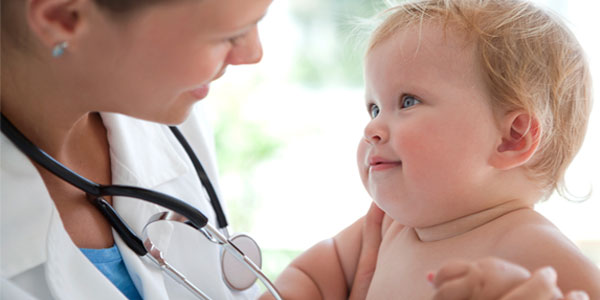 SENIOŘI
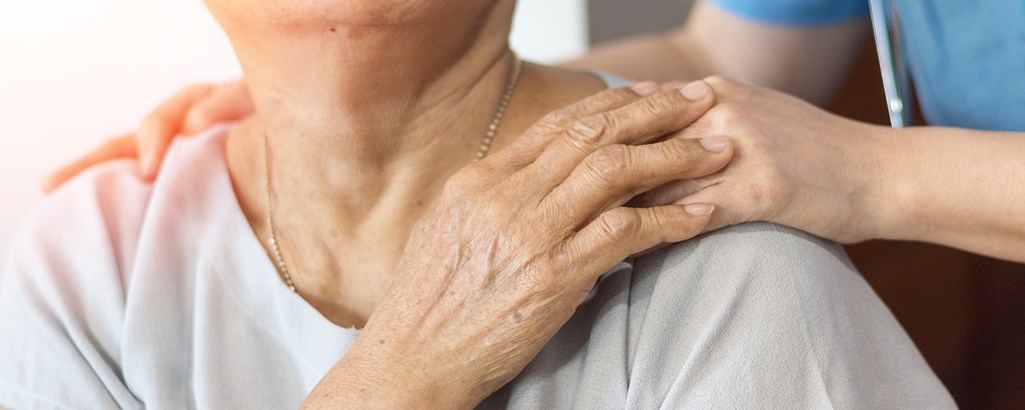 Polymorbidita, chronické nemoci
Stabilizace chronických nemocí
Úprava medikace (např. vysadit anopyrin 10 dnů pře operací)
Rehydratace, sledování kognitivních funkcí
21
Lékařská fakulta Masarykovy univerzity, Ústav zdrvotnických věd
WARFARINIZOVANÝ PACIENT
Přechod z Warfarinu na nízkomolekulární heparin 4 – 7 dní před operací
INR (Internatio Normalised Ratio) = měření koaguace u Warfariznizovaných (fyziologické INR 0,8–1,2 s; warfarinizovaní 2 – 3 s)
Urychlit pokles INR lze podáním vitamínu K nebo plazmy (syntéza faktoru VII účinek12 až 24 hod)
Pro monitoraci účinku nízkomolekulárních heparinů slouží anti  xA (odběr 3 – 4 hodiny po aplikaci LMWH – výsledek se liší dle druhu a dávky LMWH) 
Pro monitoraci účinku heparinu APPT (25,9–40 s)
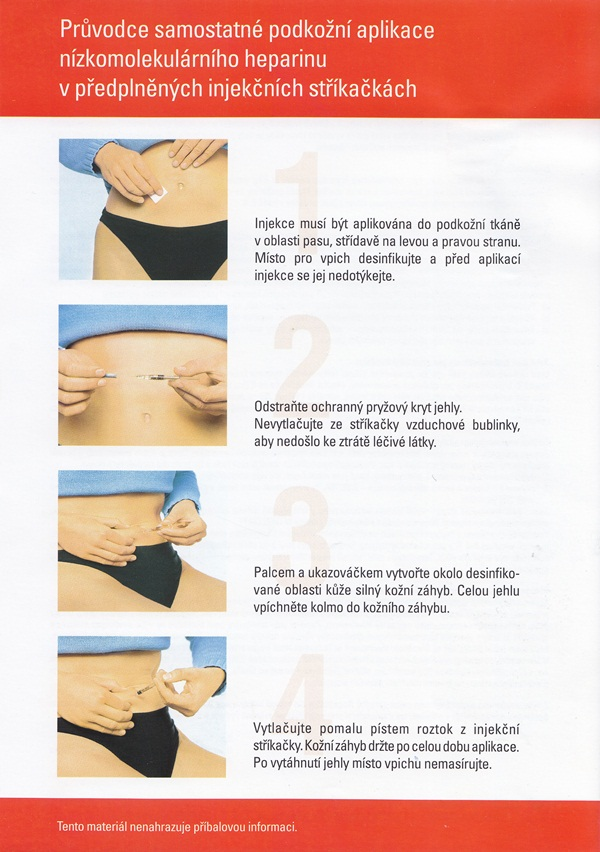 22
Lékařská fakulta Masarykovy univerzity, Ústav zdrvotnických věd
DIABETES MELLITUS
Ohrožuje pac, prodloužením hojení operační rány, KVN a neurologickými komplikacemi. 
Nutno udržovat hladinu glykémie v rozmezí 6-10mmol/l
Zvýšené monitorace glykémie v pooperačním období
Posouzení stavu diabetologem
Hospitalizace u dekompenzovaného on. dříve 2 – 3
DM dieta – sledování stavu
DM PAD – vysadit/nahradit za krátkodobý inzulin 2 -3 dny před op.
Dlouhodobě působící inzulin – nahradit za krátkodobé/střednědobé formy inzulinu
V den operace (lačnění) infuze 10 % glukózy s inzulinem dle aktuální hodnoty glykémie
Pacienti umístěni na v operačním programu na první místa
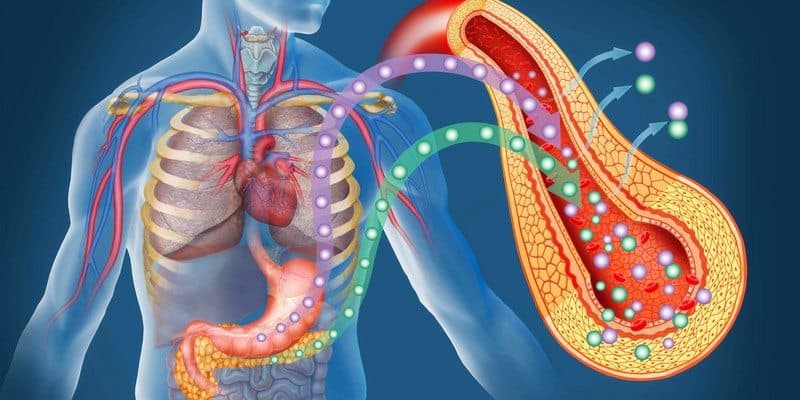 23
Lékařská fakulta Masarykovy univerzity, Ústav zdrvotnických věd
ONEMOCNĚNÍ SRDCE A CÉV
Komplikace KVN perioperační mortalita 25 -50 %.
Kardiologické vyš je součástí předoperačního vyšetření dle doporučení doplněno např. zátěžové EKG, Holter, Echo srdce…
Zvýšené monitorace v pooperačním období
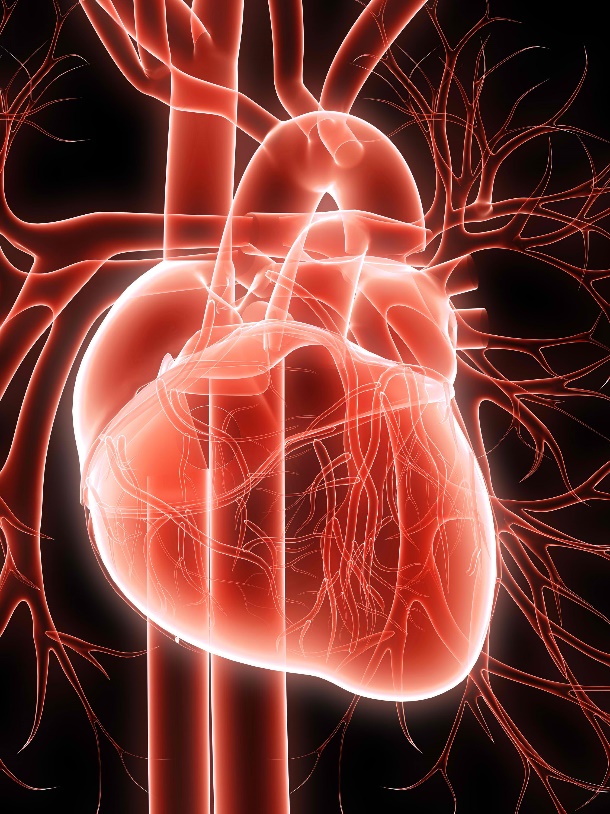 24
Lékařská fakulta Masarykovy univerzity, Ústav zdrvotnických věd
ONEMOCNĚNÍ DÝCHACÍHO ÚSTROJÍ
Komplikace dechových funkcí perioperační mortalita 20 - 40 %.
Zákaz kouření 4 – 8 týdnů před operací (min 12 hod)
Předoperační vyš. doplnit např. spirometrie, ASTRUP, oximetrie, mikrobiologické vyšetření sputa
Před operací zvážit podání ATB, bronchodilatancií, kortikosteroidů
Kapesní inhalátory bere pacient na operační sál (označené štítkem)
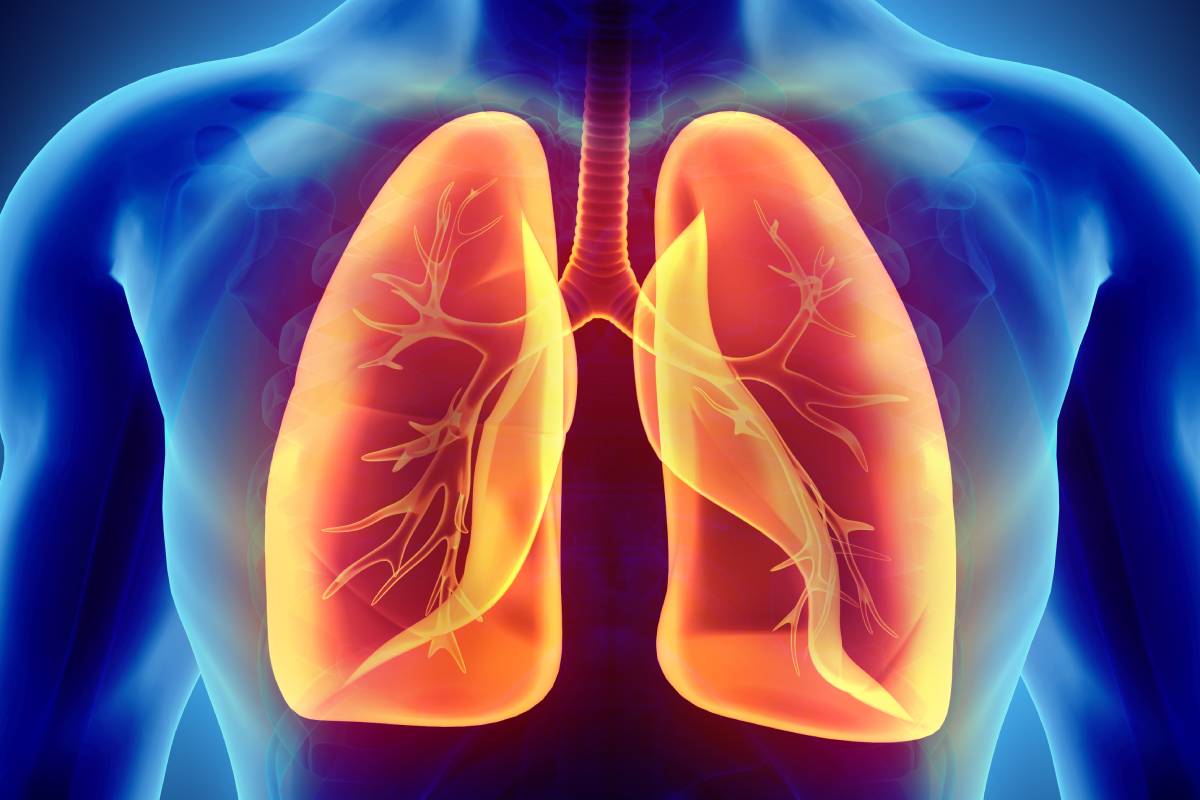 25
Lékařská fakulta Masarykovy univerzity, Ústav zdrvotnických věd
ONEMOCNĚNÍ LEDVIN
Hodnocení nefrologem
Předoperační vyš. doplnit např. funkční vyšetření ledvin (vyš. moče, krev na ureu, kreatinin, ultrasonografie ledvin, sledování hladiny kalia)
Hemodializovaný pacient – zvýšená monitorace bilance tekutin a nutrice. Dialýza nutná  několik hodin před operací následně za 1 -2 dny
Peritoneální dialýza – nelze při operacích dutiny břišní – nutná hemodialýza
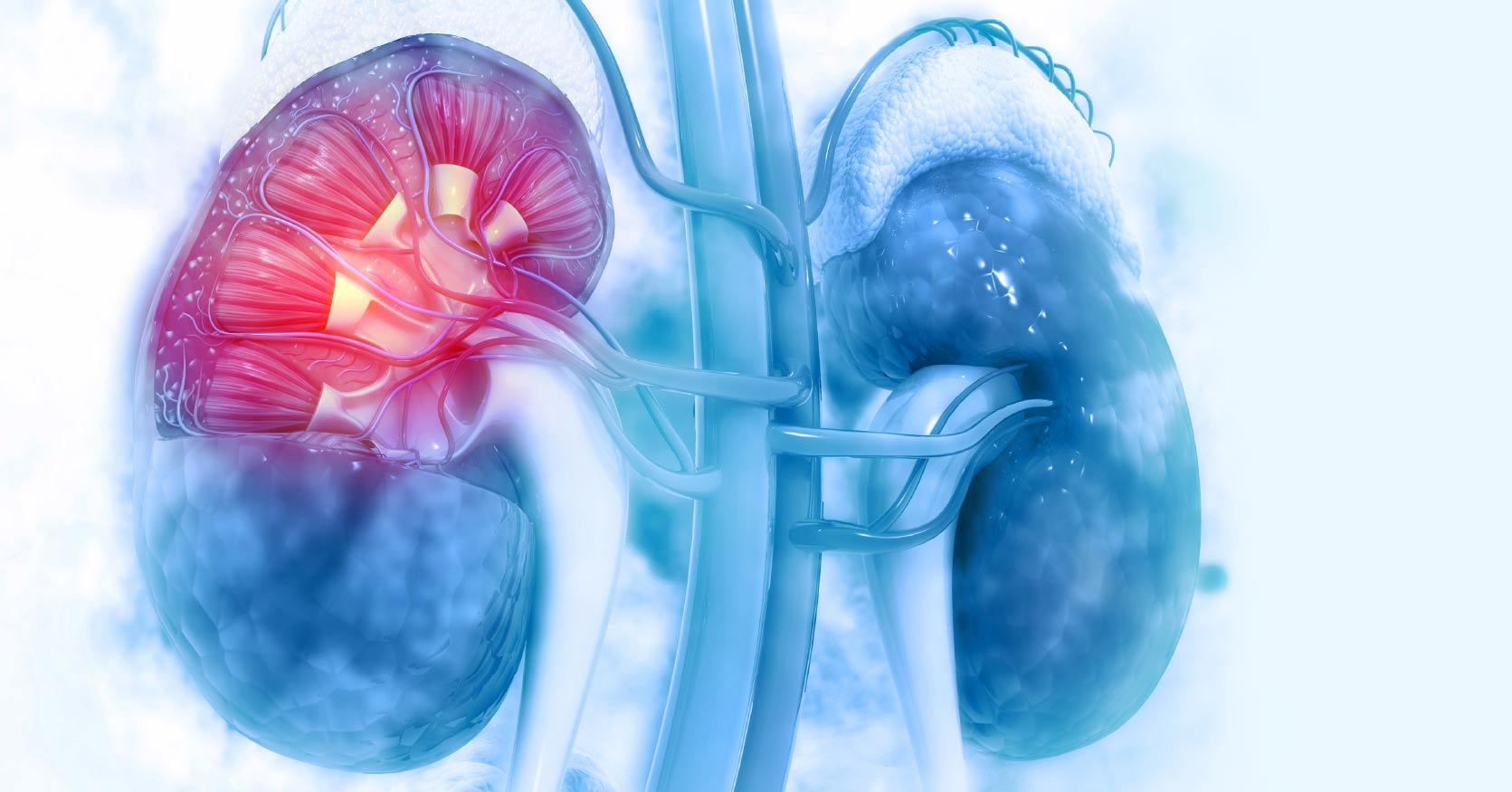 26
Lékařská fakulta Masarykovy univerzity, Ústav zdrvotnických věd
ONKOLOGICKÉ ONEMOCNĚNÍ
Radikální/paliativní výkon
Adjuvantní chirurgická léčba – prvně operace pak onkologická léčba (chemoterapie, radioterapie) 
Neoadjuvantní chirurgická léčba – prvně onkologická léčba (chemoterapie, radioterapie) poté operační výkon
Dokonale připravit pacienta po stránce nutriční, psychické, odstranění bolesti
27
Lékařská fakulta Masarykovy univerzity, Ústav zdrvotnických věd
OŠETŘOVATELSKÝ PROCES U PACIENTA V PŘEDOPERAČNÍM OBDOBÍ
Ošetřovatelské diagnózy
Ošetřovatelské intervence
Očekávané výsledky ošetřovatelské péče
28
Lékařská fakulta Masarykovy univerzity, Ústav zdrvotnických věd
OŠETŘOVATELSKÉ DIAGNÓZY – PŘEDOPERAČNÍ OBDOBÍ
29
Lékařská fakulta Masarykovy univerzity, Ústav zdrvotnických věd
[Speaker Notes: Veškeré prsteny, náramky, umělé nehty, dlouhé nehty, zhoršují konečný efekt.
Dávkovače mýdla a dezinfekce nedolíváme a pravidelně je myjeme – dezinfekce originální obal (doba expozice, účinné látky)
Po sundání ochaných rukavic ruce myjeme nebo dezinfikujeme.

Jak dlouho myjeme ruče mechanického mytí – 30s?
Jak dlouho dezinfikujeme ruce u hygienické dezinfekce rukou?  – 30 -60s
Jaké bylo množství roztoku pro hygienickou dezinfekci rukou?  – 3ml
Jaké bylo množství roztoku pro chirurgickou dezinfekci rukou? -  2x5 ml
Jak dlouho dezinfikujeme ruce u chirurgické dezinfekce rukou? – 5 min]
CÍLE OŠETŘOVATELSKÉ PÉČE U PACIENTA V PŘEDOPERAČNÍM OBDOBÍ
Pacient dodržuje restrikce související s předoperační přípravou
Pacientův strach je zmírněn na snesitelnou míru
Pacient je schopen verbalizovat požadavky, které vyplývají z předoperační přípravy (lačnění, zákaz kouření, celková hygiena)
30
Lékařská fakulta Masarykovy univerzity, Ústav zdrvotnických věd
OŠETŘOVATELSKÉ INTERVENCE U PACIENTA V PŘEDOPERAČNÍM OBDOBÍ
Sleduj dodržování restrikcí v souvislosti s operačním výkonem (lačnění, zákaz kouření, celková hygiena)
Pouč pacienta o průběhu předoperační přípravy
Dbej o psychickou pohodu pacienta (seznámení s prostředím, průběhem předoperační přípravy, rozptýlení – aktivizace pacienta)
Proveď přípravu pacienta (odstranění ochlupení, dezinfekce, přiložení bandáží, aplikace premedikace, kontrola identifikačního náramku a stranového označení, kontrola odstranění laku na nehtech, šperků, kontaktních čoček, zubní protézy)
31
Lékařská fakulta Masarykovy univerzity, Ústav zdrvotnických věd
DĚKUJI ZA POZORNOST
32
Lékařská fakulta Masarykovy univerzity, Ústav zdrvotnických věd